Dalle frazioni ai numeri razionaliSoluzioni commentate dell’attività
1
Daniela Valenti, 2021
Quesito 1
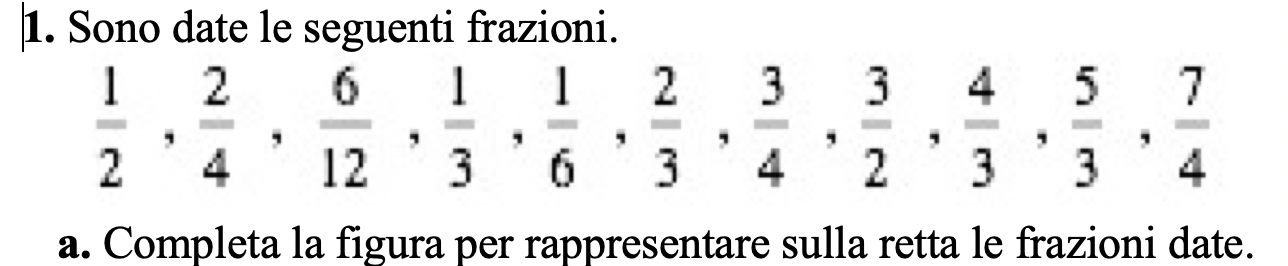 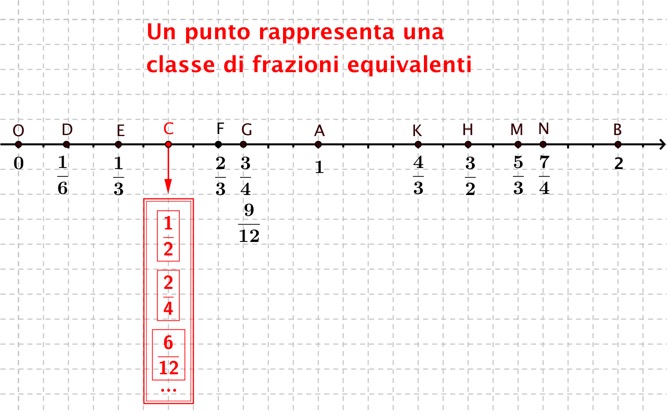 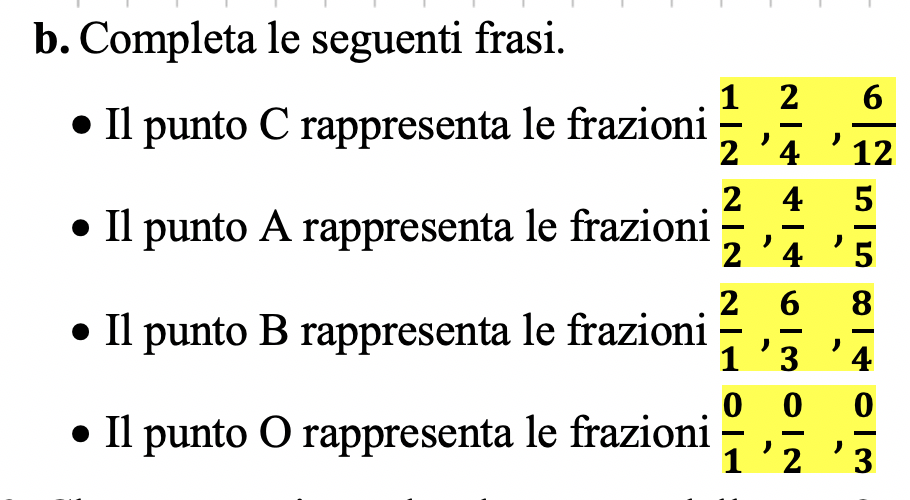 2
Daniela Valenti, 2021
Quesiti 2, 3 e 4
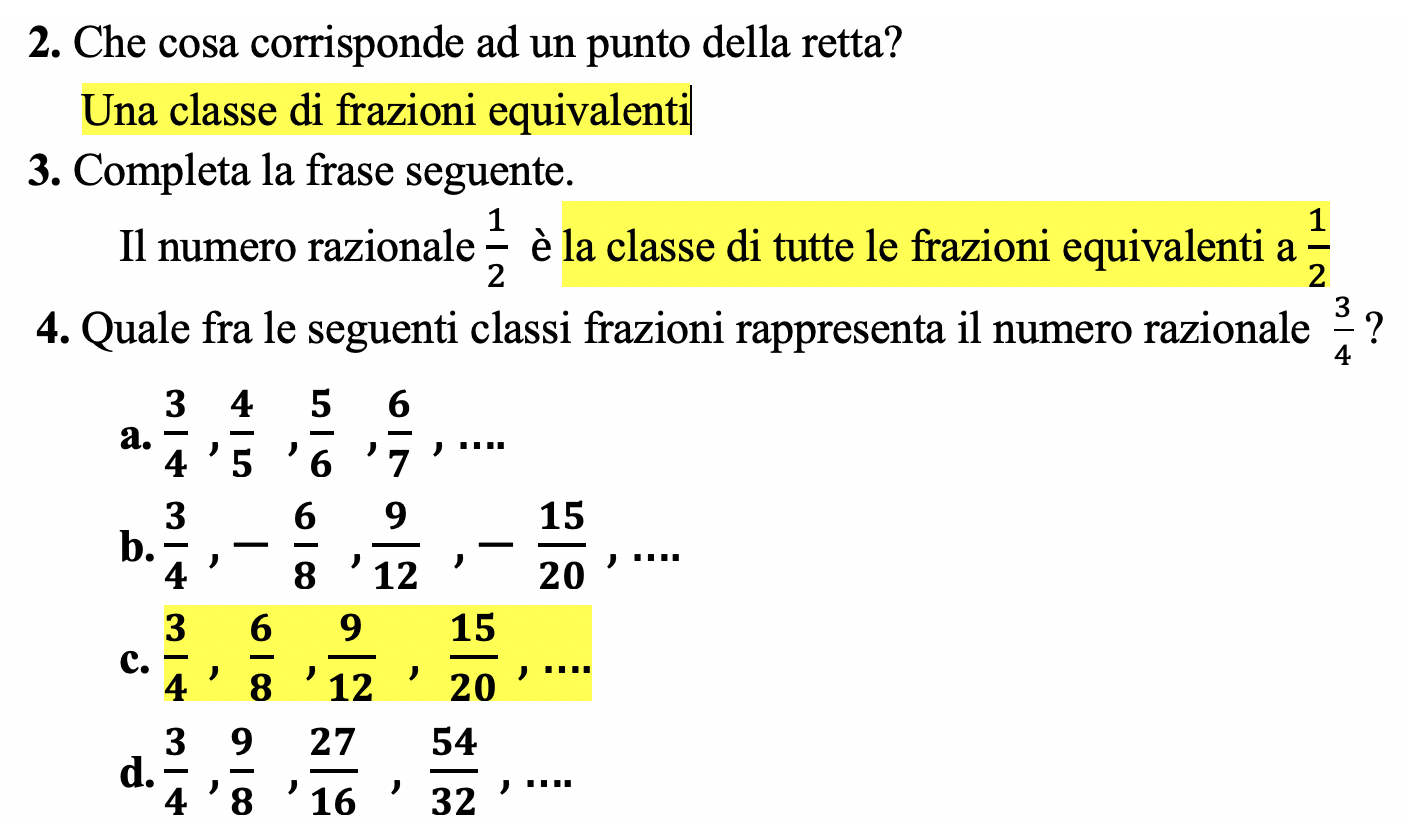 3
Daniela Valenti, 2021
Frazioni equivalenti
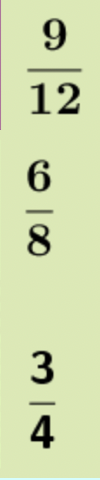 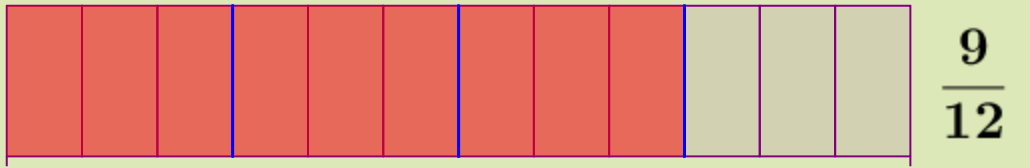 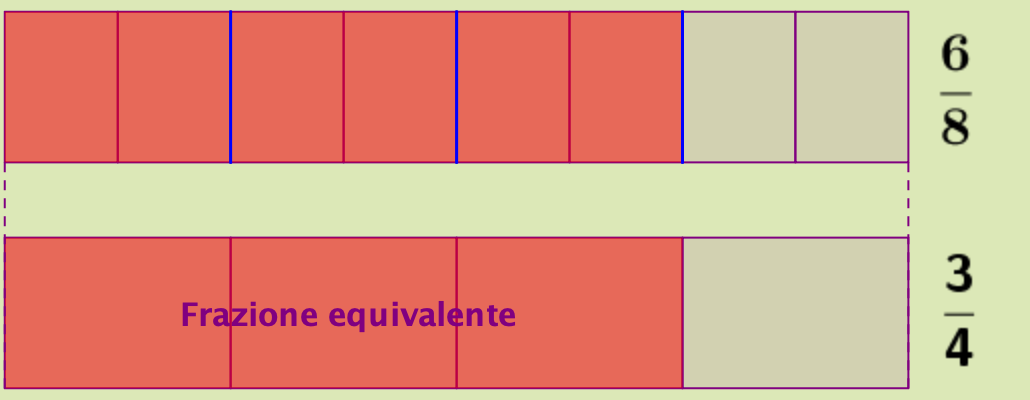 Divido 9 e 12 per 3
Moltiplico 3 e 4 per 2
4
Daniela Valenti, 2021
Quesiti 5 e 6
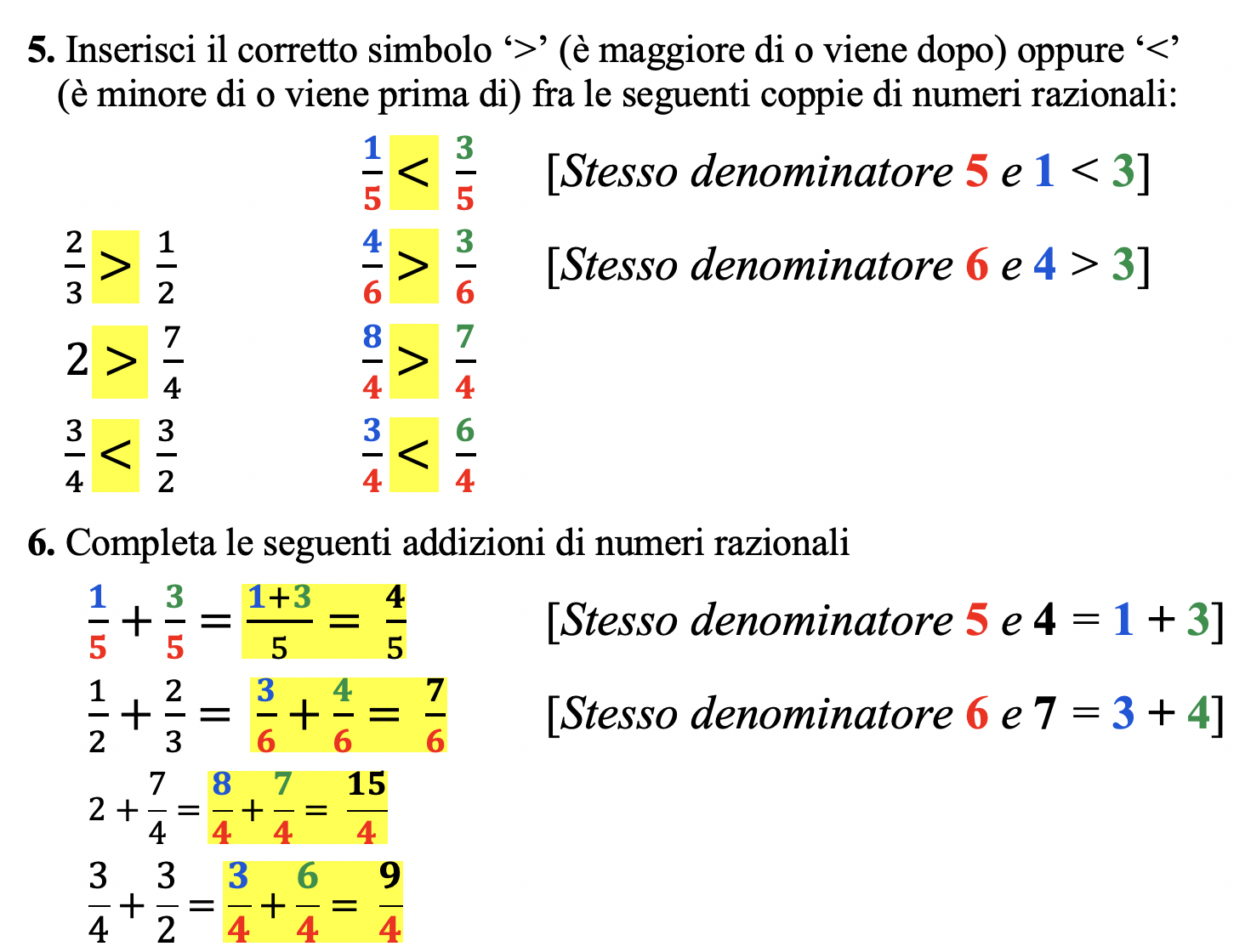 5
Daniela Valenti, 2021
Quesiti 7, 8 e 9
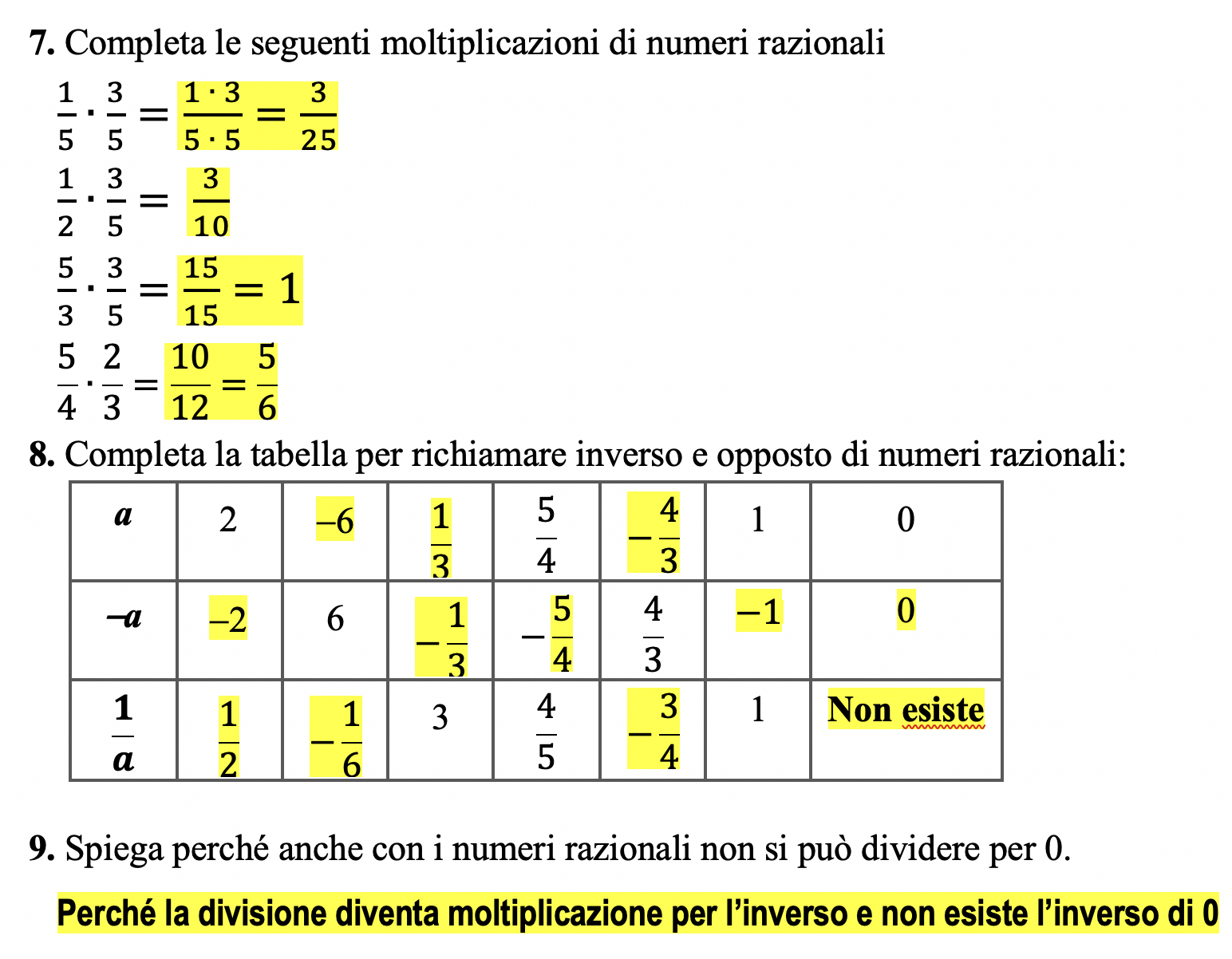 6
Daniela Valenti, 2021
Quesito 10
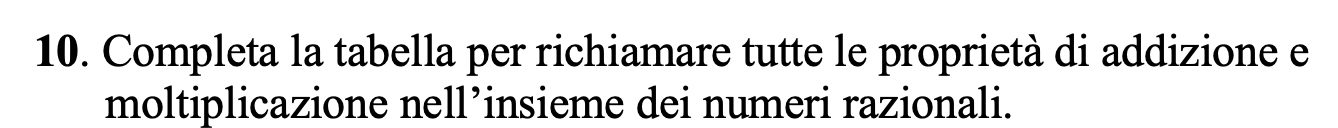 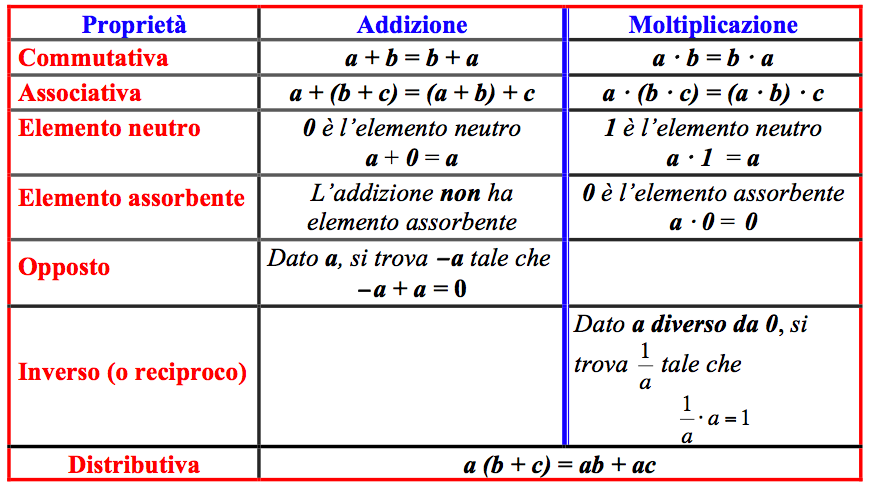 7
Daniela Valenti, 2021
Quesito 11
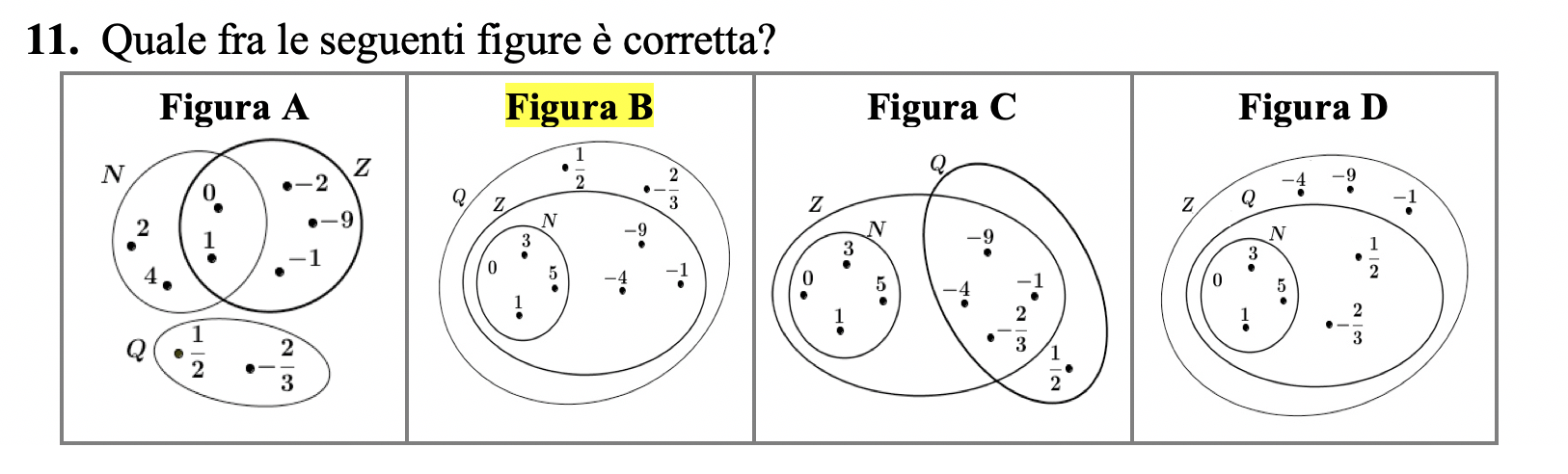 8
Daniela Valenti, 2021